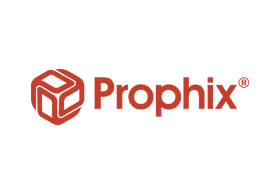 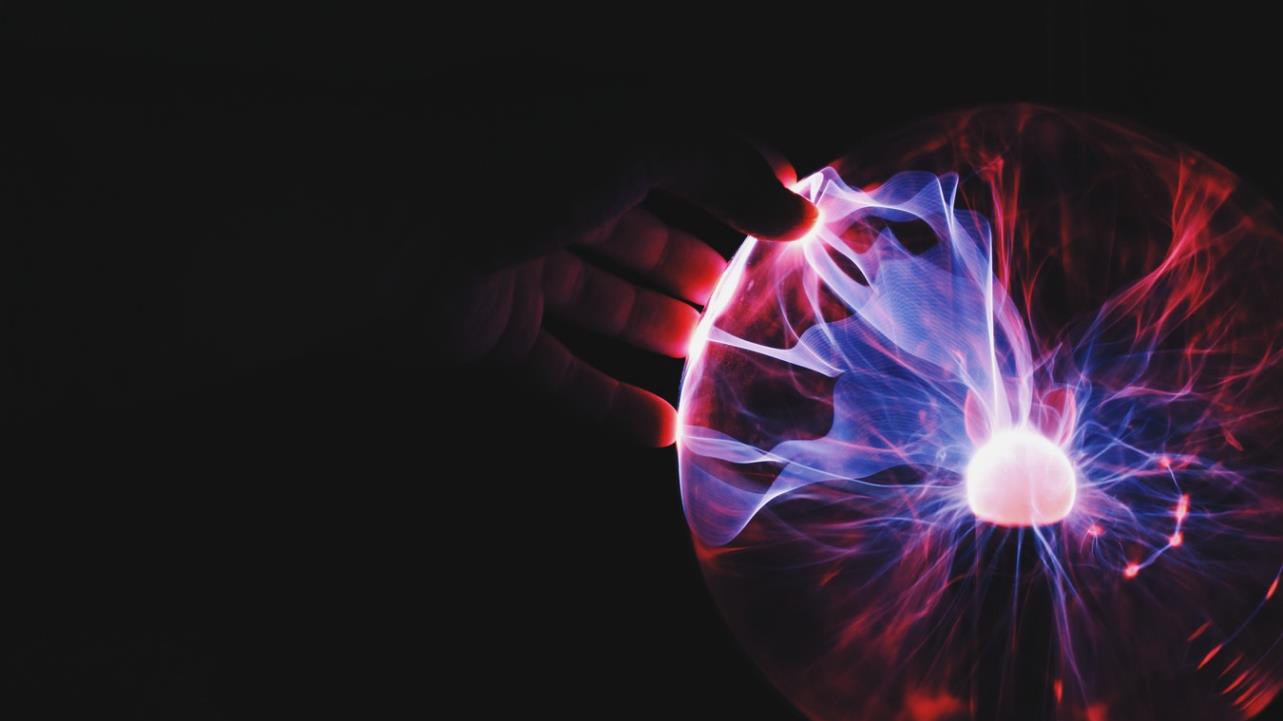 Building a Modern Finance Function
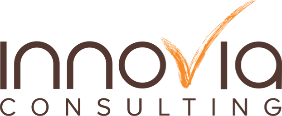 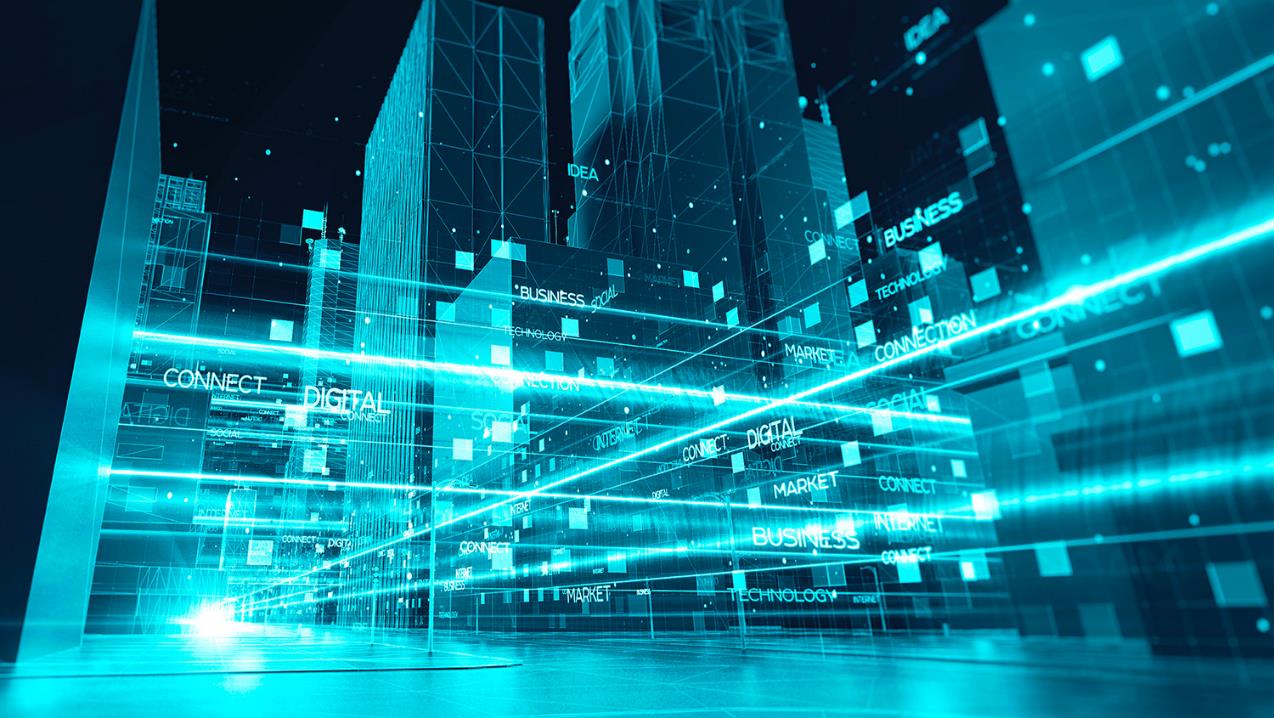 AGENDA
Who we are 
What is CPM, exactly?
What you need to do
Reporting
Budgeting
Collaboration
How you do them (demo)
Dashboards
Workflow
Scenarios
Report Distribution
The near future
Exciting upcoming features
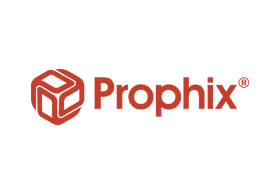 About Prophix
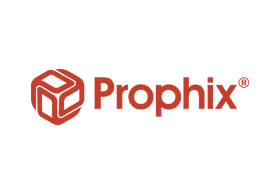 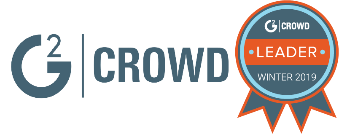 Established in 1987
Privately owned
Canada HQ, global partner network
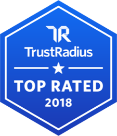 3200+ customers
100+ countries
Used in any industry
Recognized by leading Industry Analysts
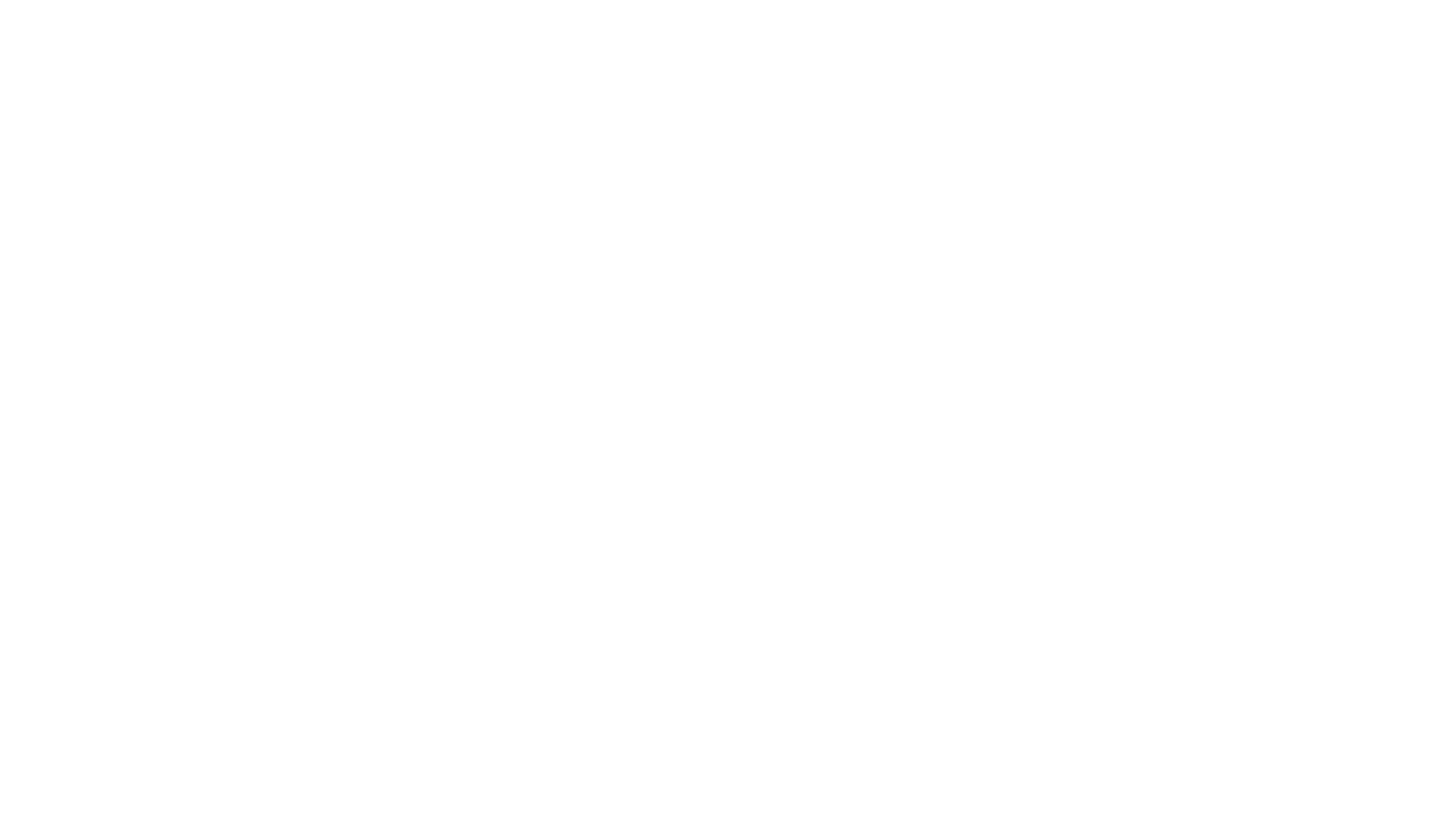 FIVE TRENDS FOR TOMORROW
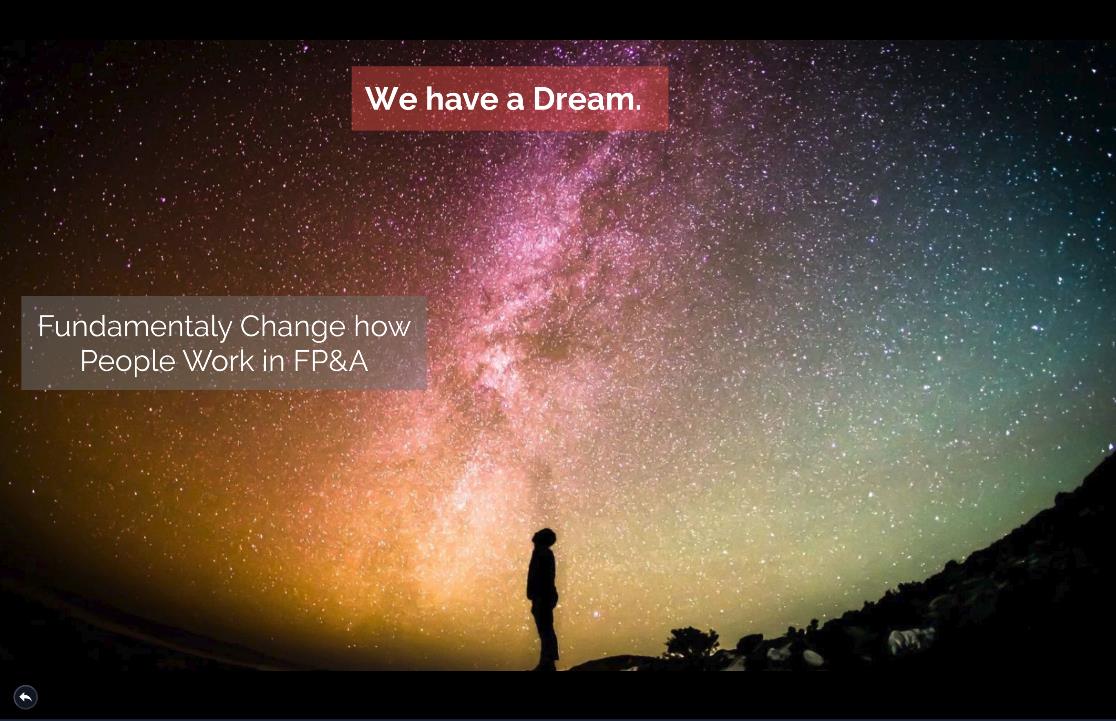 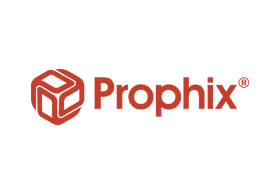 Fundamentally change how people work in Finance
What’s the difference?
ERP?
CPM?
BI?
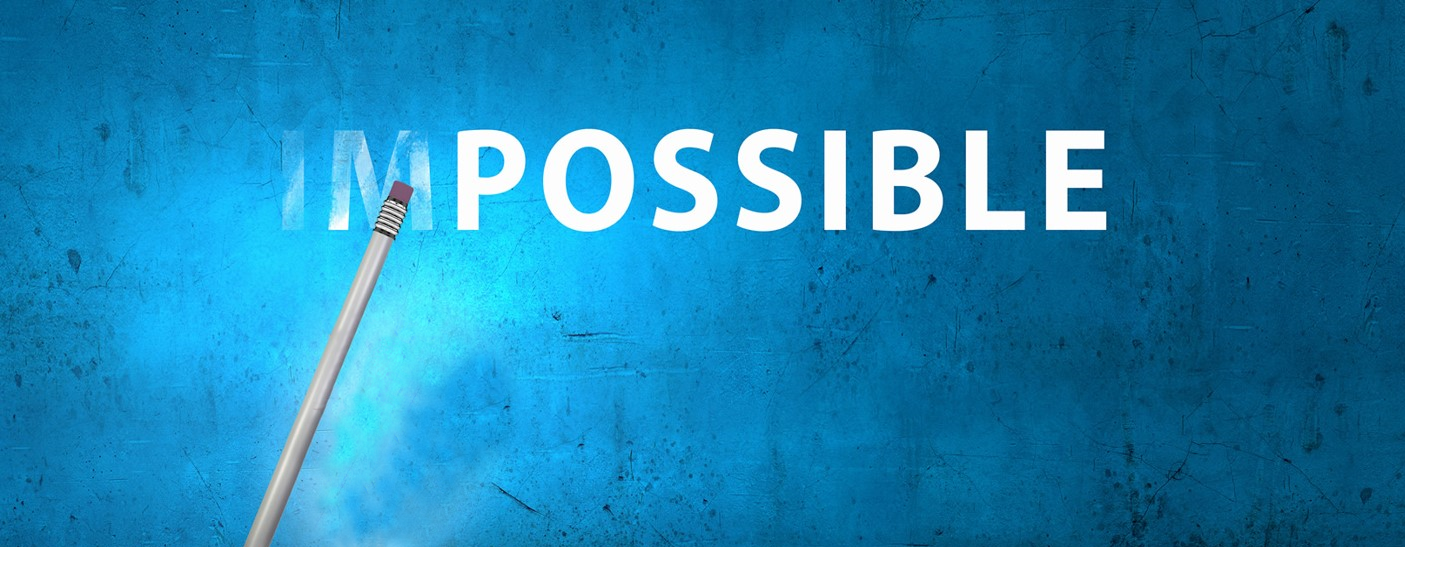 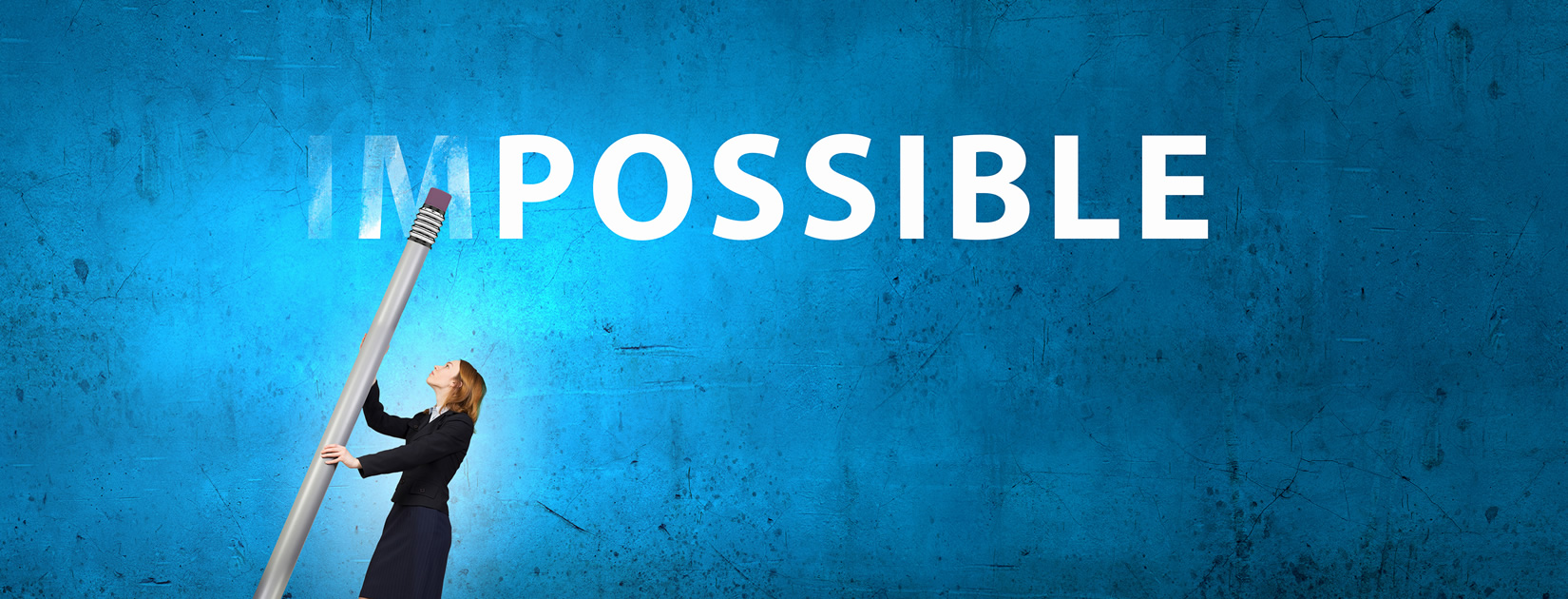 What you need to do
Budgeting & Planning
Budgeting & Planning
Reporting & Analytics
Reporting & Analytics
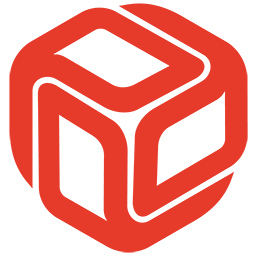 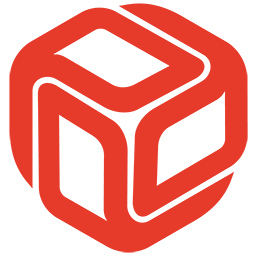 ENABLES YOU TO AUTOMATE THE MANAGEMENT CYCLE OF PLANNING, REPORTING, ANALYSIS, REFORECASTING, AND SCENARIO MODELLING
Workflow &  Automation
Workflow &  Automation
Consolidation
Consolidation
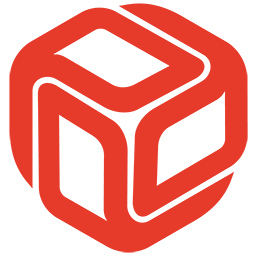 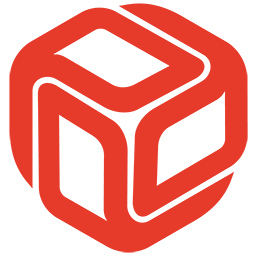 [Speaker Notes: Most software that focuses on helping these process focuses on streamlining your FINANCE processes. At Prophix, we want to move away from simply making things easier to FULL AUTOMATION.  Making manual tasks as automated as possible.  Making the impossible with spreadsheets and other competing solutions possible.]
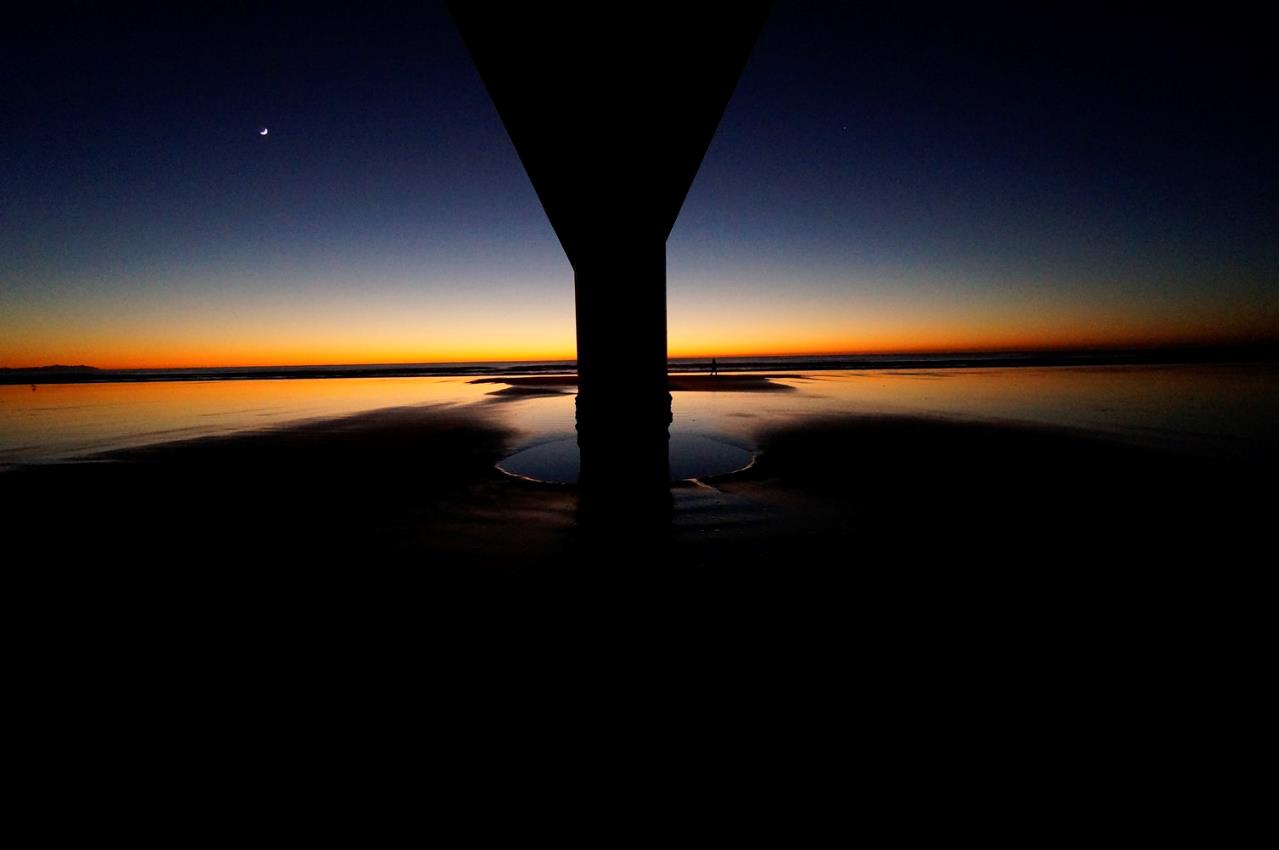 Not good enough…
AMAZING USER EXPERIENCE
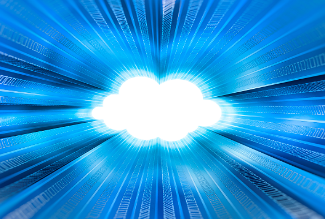 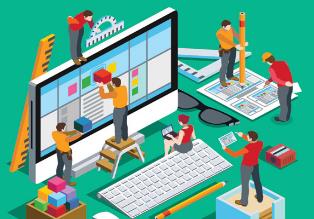 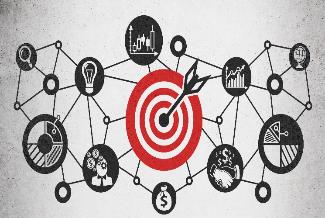 QUALITY & PERFORMANCE
INNOVATION
Software Demonstration
[Speaker Notes: Prophix Full Demo]
Prophix benefits
Central hub with data integrity and security - reduce errors and reconciliation
Enhance Finance function – more analytics, business expansion planning
Easy to use and maintain (product usage and intuitiveness)
Easy to implement (with ongoing Prophix Support)
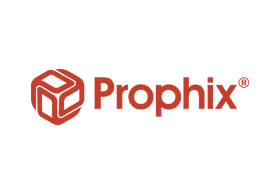 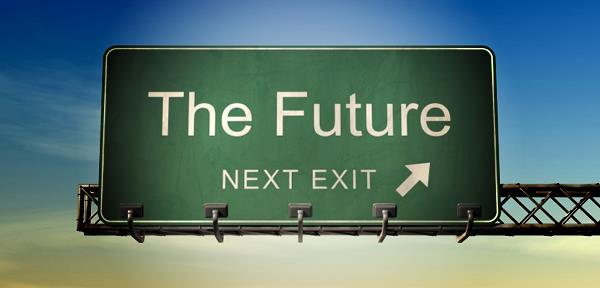 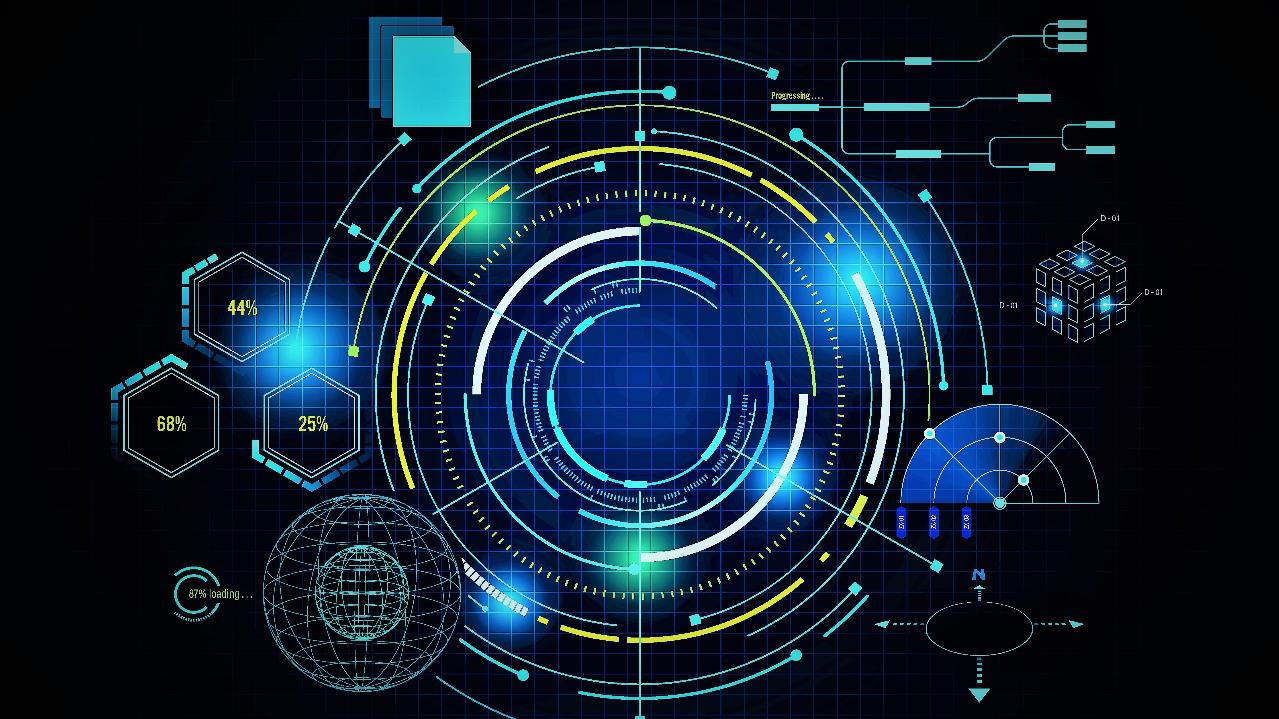 Artificial Intelligence
Natural Language Processing
Machine Learning
[Speaker Notes: How the Office of Finance will leverage AI]
Natural Language Processing
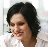 Hey Prophix, how much did income increase this month?
Income increased by 37.9% this month
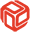 Command & Control
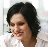 Please get me the monthly income dashboard
Voice
Okay, retrieving monthly income dashboard
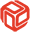 Inquiry
Please send a copy to Jasmine Chan and Tony Park
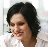 Sending to Jasmine and Tony
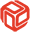 The Prophix Virtual Analyst
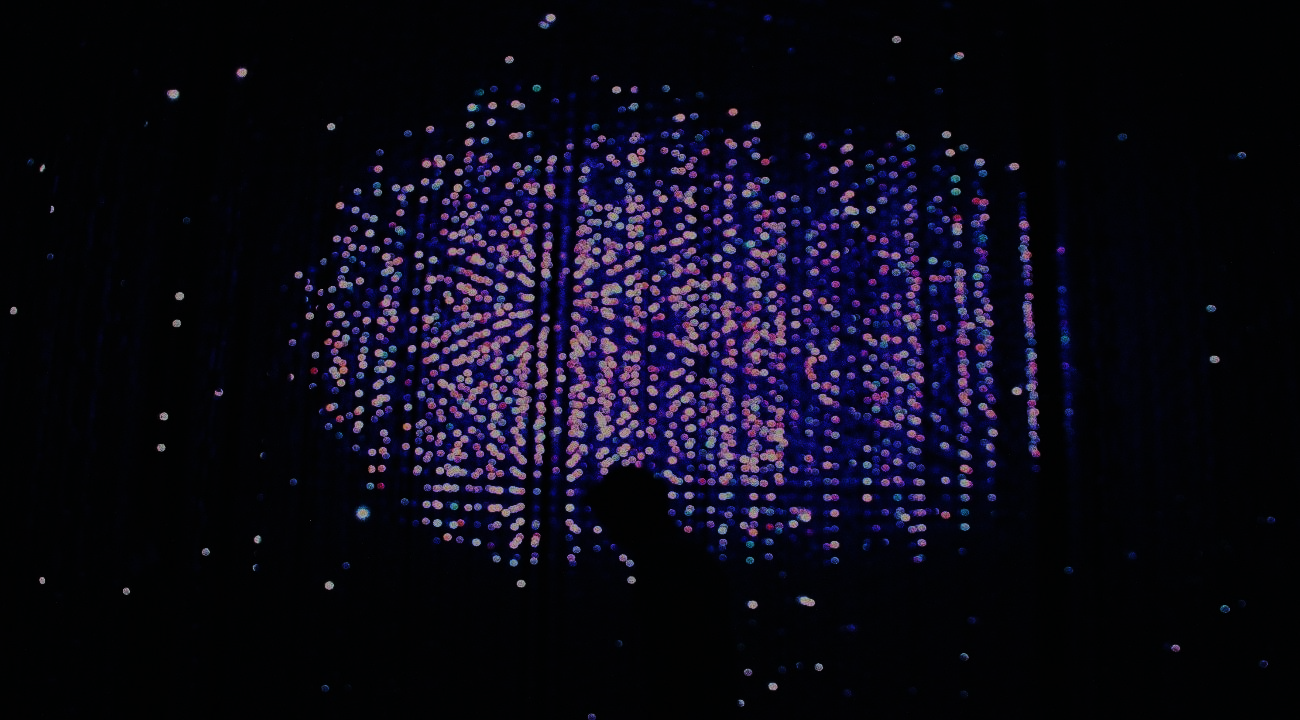 Dashboard Narrative Insights
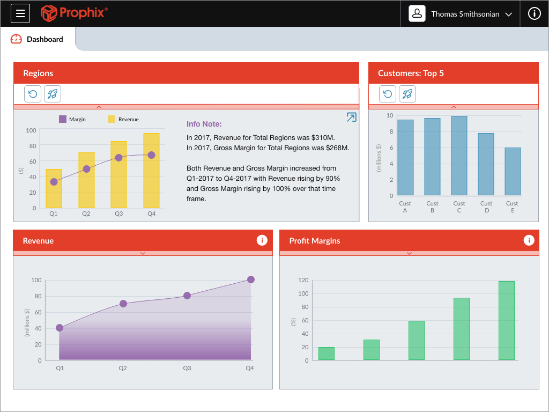 Explaining what has happened
Insights delivered in Natural Language on Dashboard
Understand trends, exceptions and impacts to the business
Enhances experience for the casual data consumer
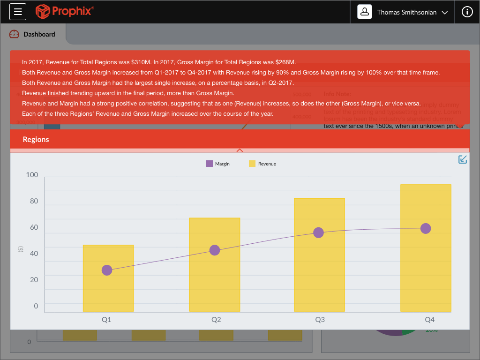 14
Prophix Software Inc.
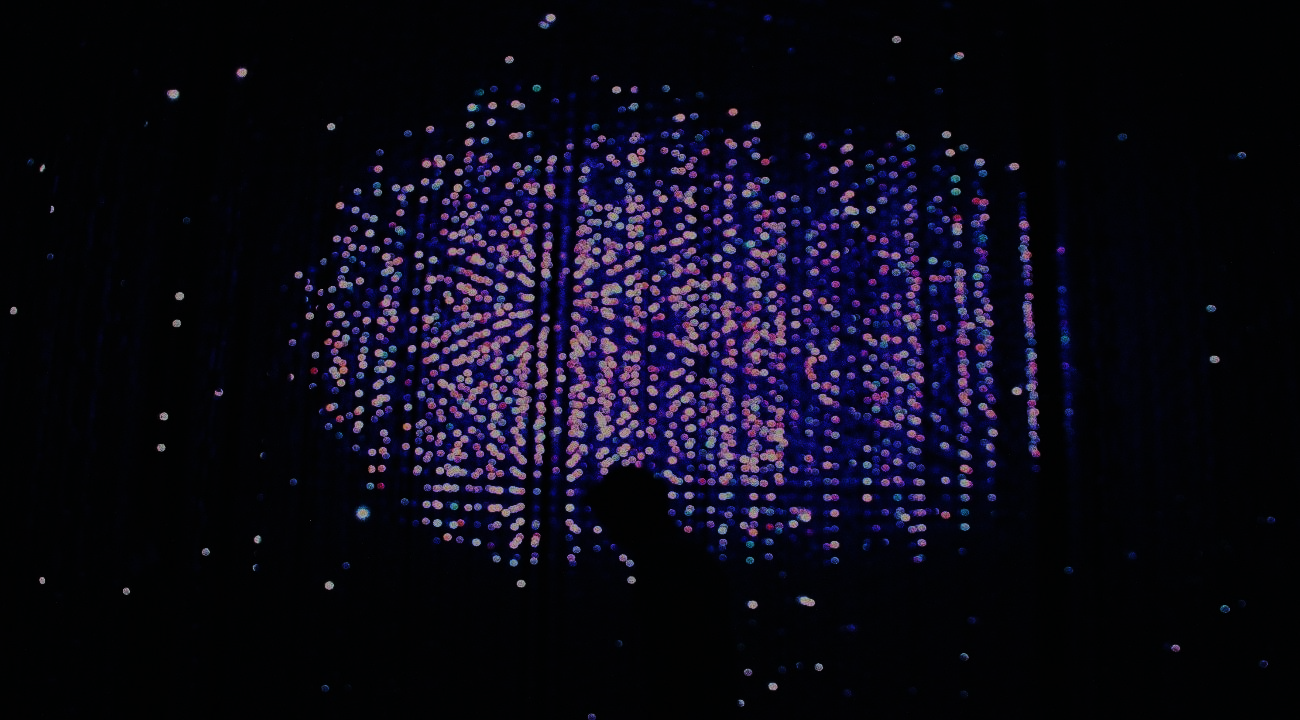 Anomaly Detection
Anomaly Detection
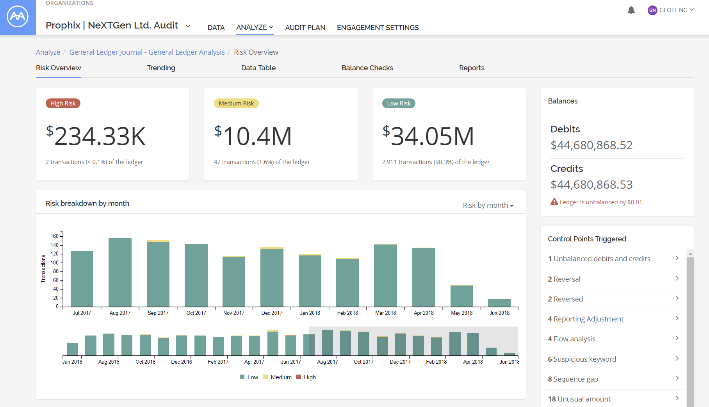 Automated analysis and classification

Quickly identify hidden risks

Reduce time for reconciling account during month end

Utilize machine learning rather than normal spot sampling
15
Prophix Software Inc.
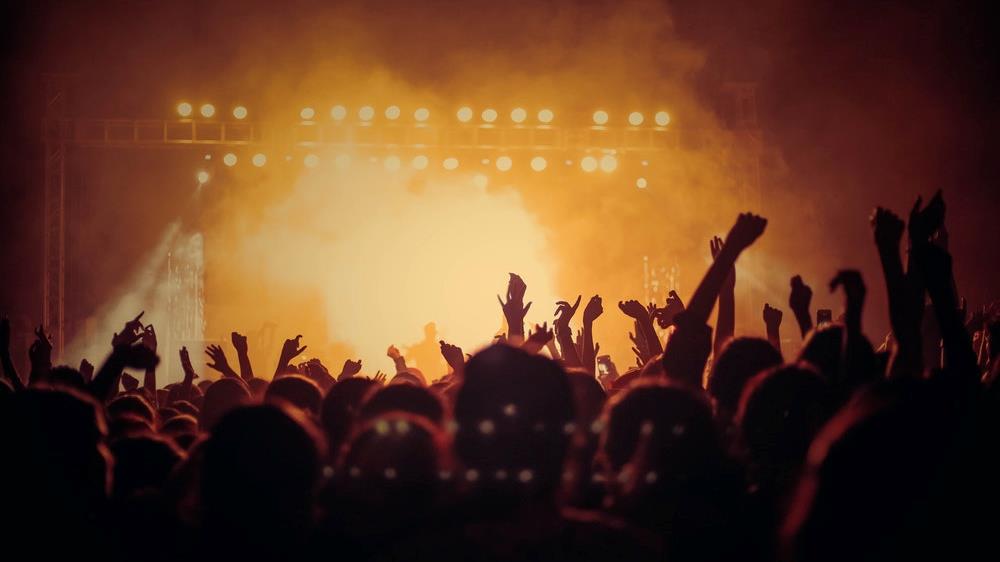 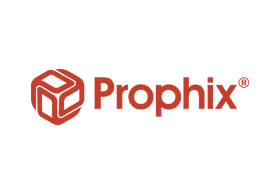 Dream with Us.
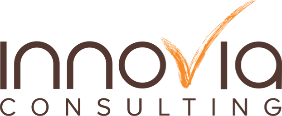